Chapter-3 Scalable parallel execution
Copyright © 2016 Elsevier  Inc. All rights reserved.
1
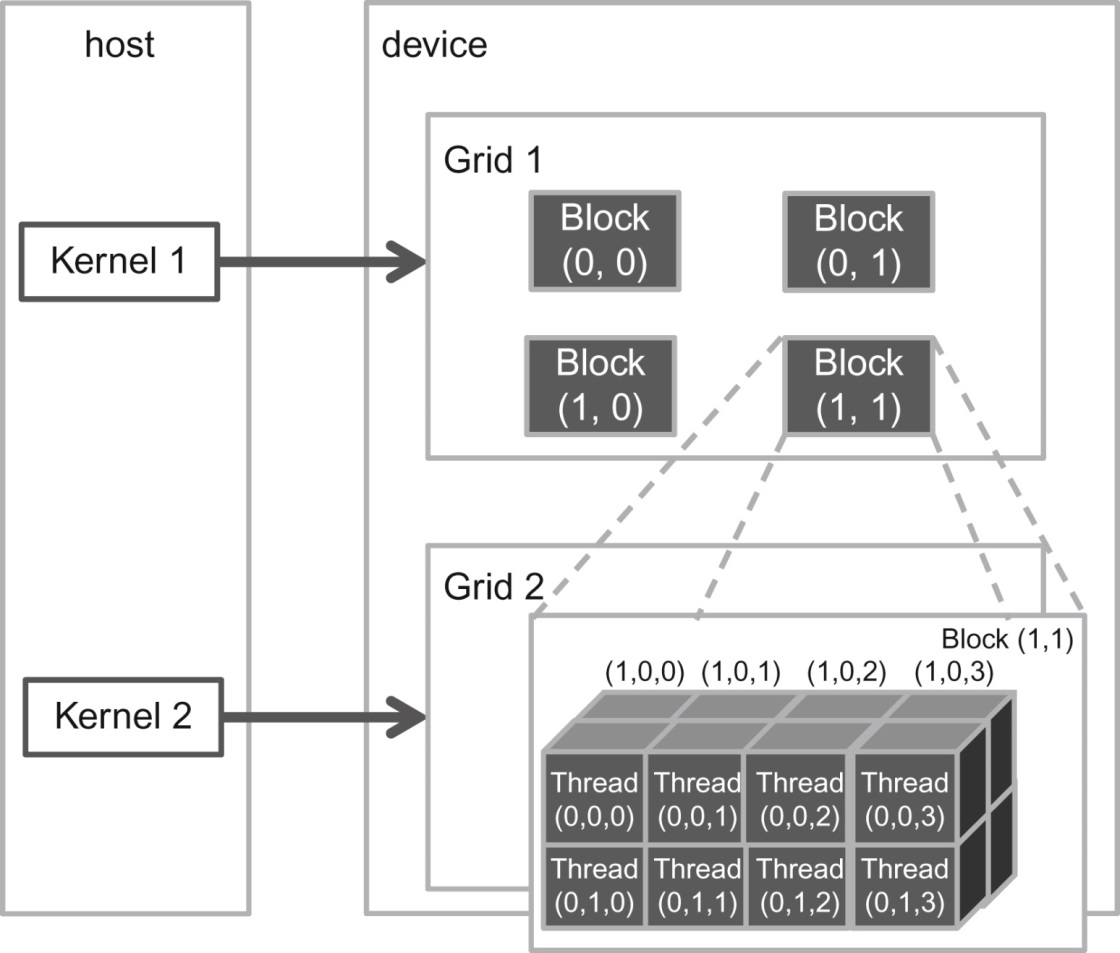 FIGURE 3.1: A multidimensional example of CUDA grid organization.
Copyright © 2016 Elsevier  Inc. All rights reserved.
2
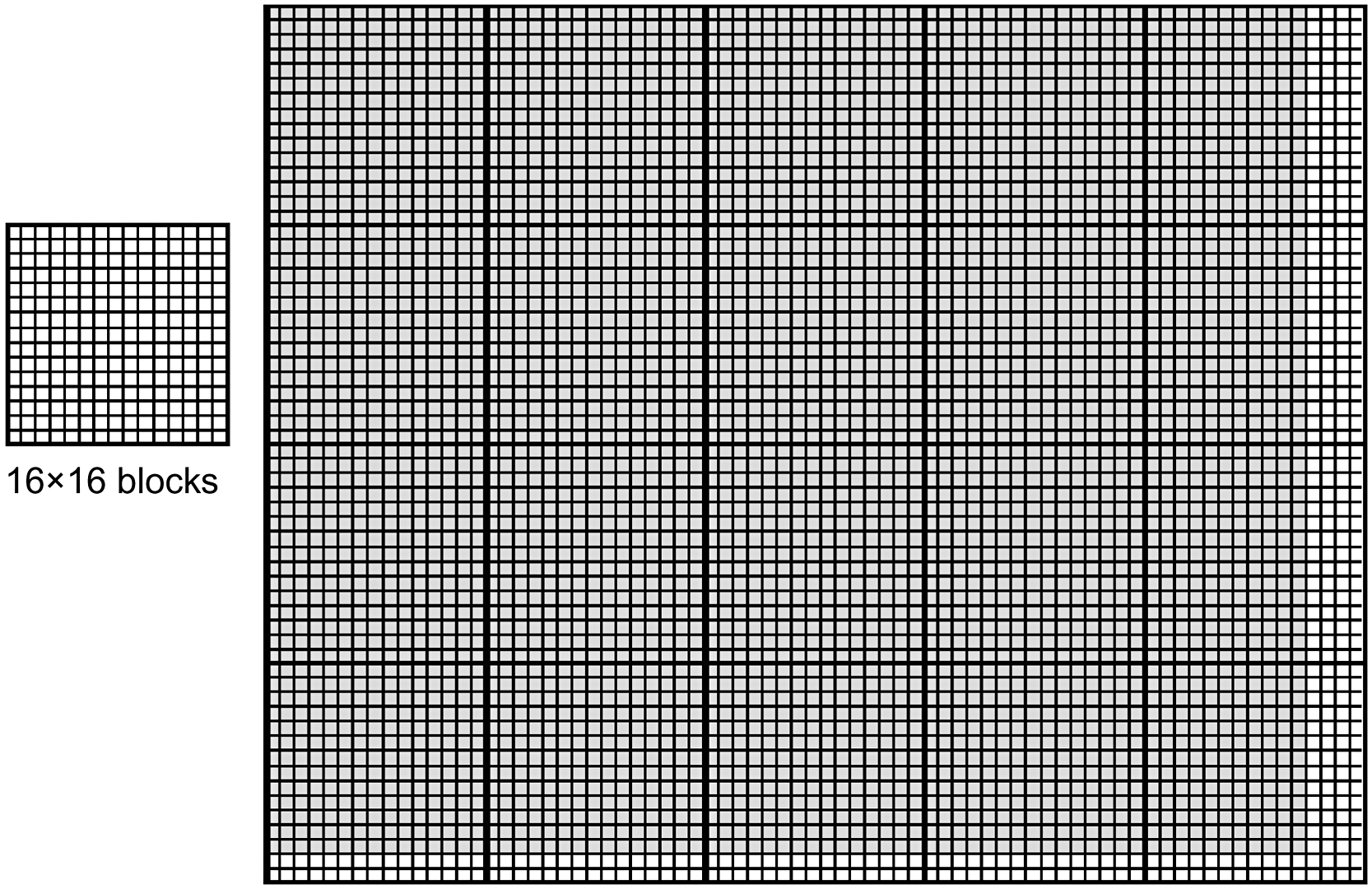 FIGURE 3.2:  Using a 2D thread grid to process a 76 × 62 picture P.
Copyright © 2016 Elsevier  Inc. All rights reserved.
3
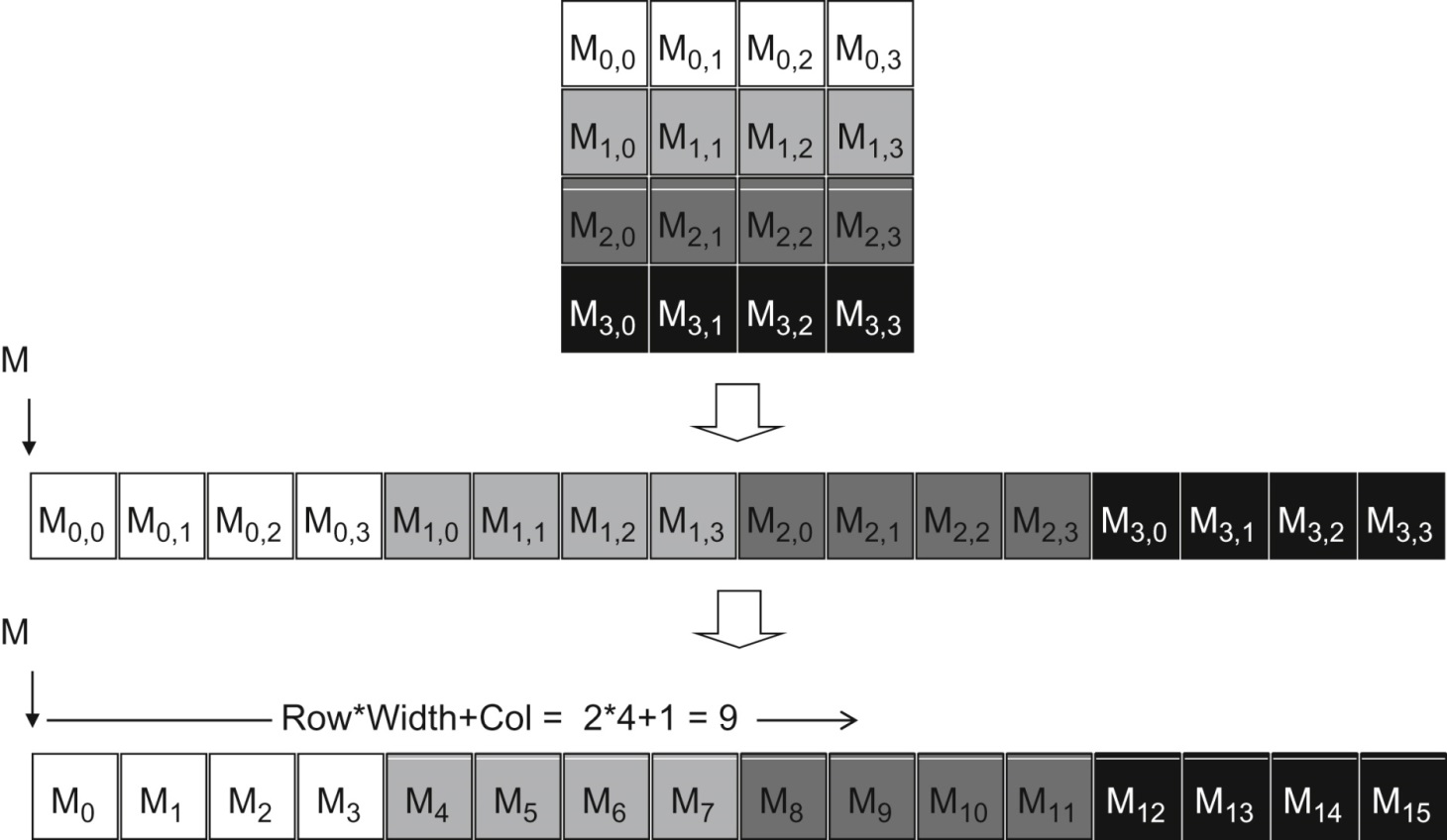 FIGURE 3.3: Row-major layout for a 2D C array. The result is an equivalent 1D array accessed by an index expression j*Width+ i for an element that is in the j th row and i th column of an array of Width elements in each row.
Copyright © 2016 Elsevier  Inc. All rights reserved.
4
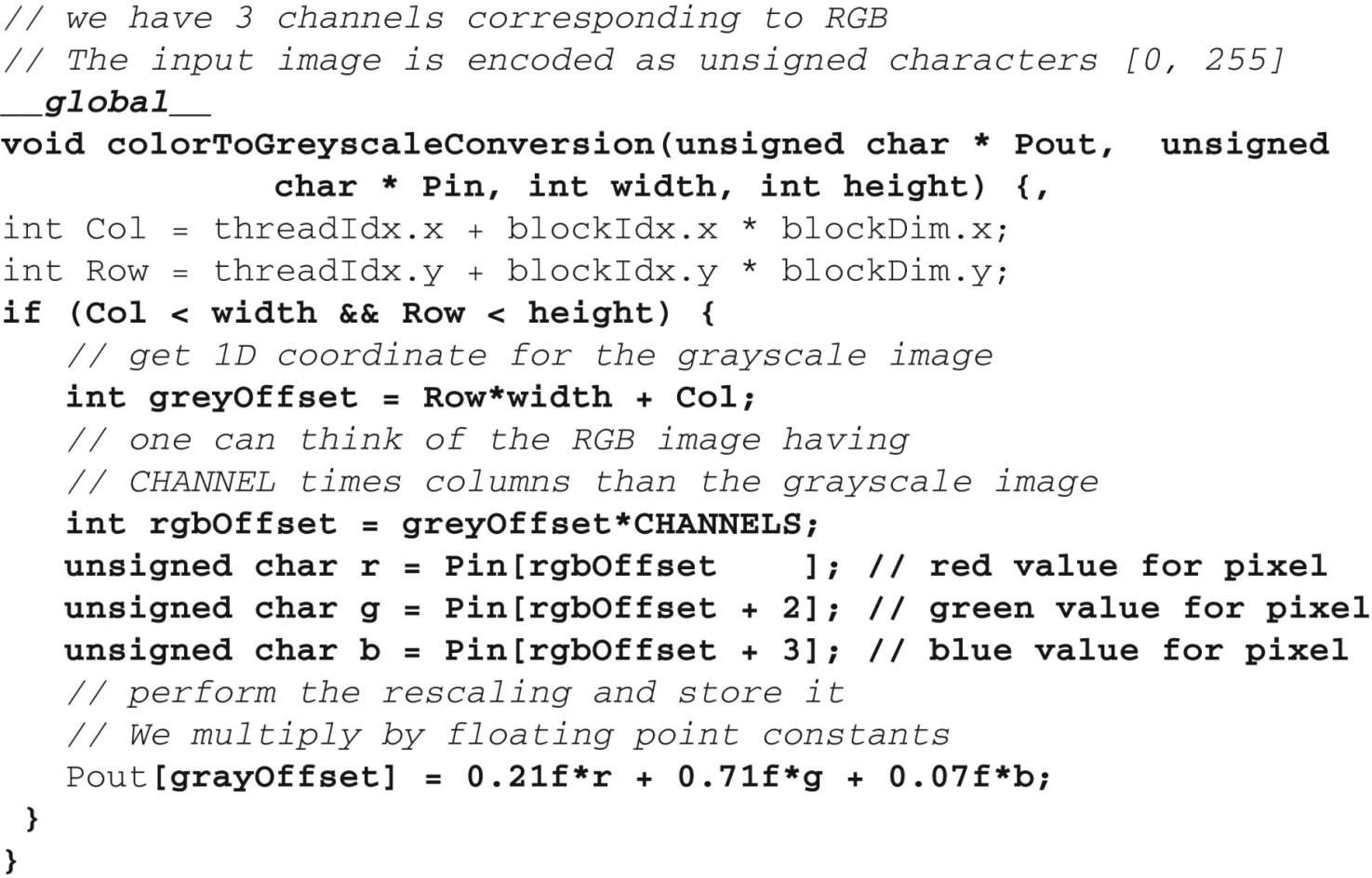 FIGURE 3.4: Source code of colorToGreyscaleConversion showing 2D thread mapping to data.
Copyright © 2016 Elsevier  Inc. All rights reserved.
5
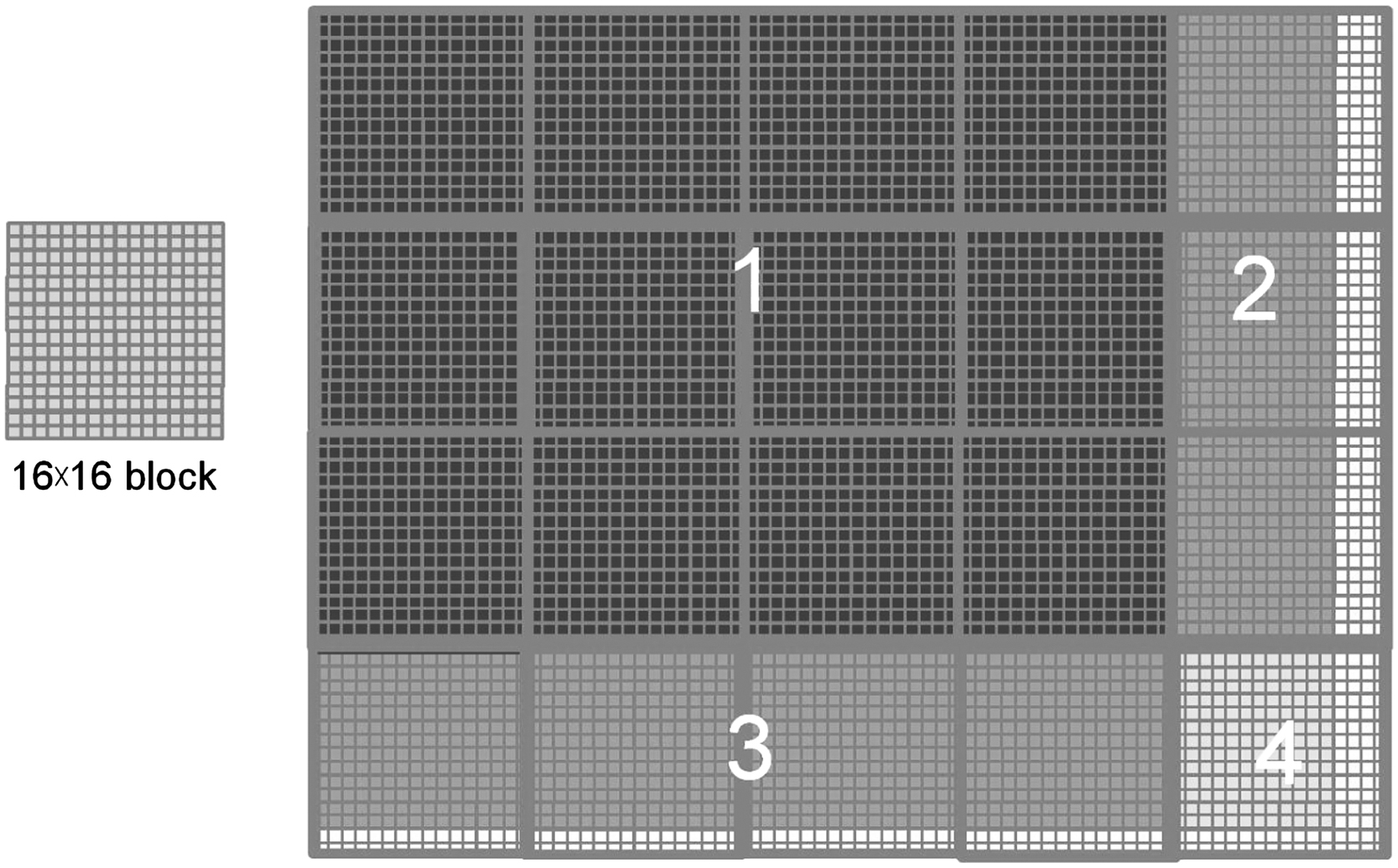 FIGURE 3.5: Covering a 76 × 62 picture with 16 × 16 blocks.
Copyright © 2016 Elsevier  Inc. All rights reserved.
6
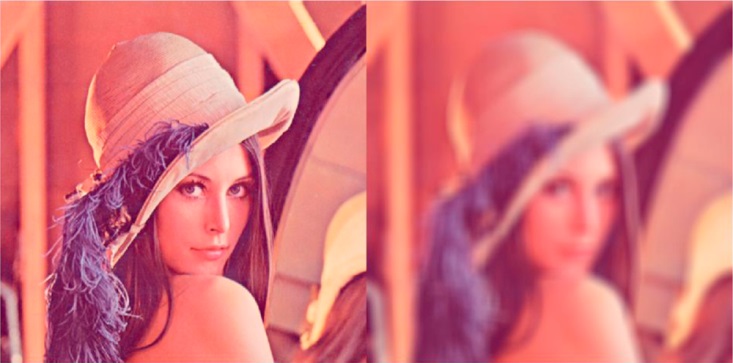 FIGURE 3.6: An original image and a blurred version.
Copyright © 2016 Elsevier  Inc. All rights reserved.
7
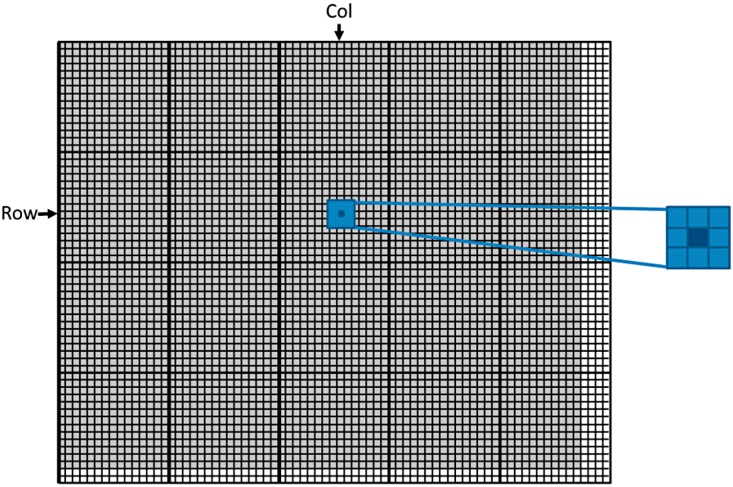 FIGURE 3.7: Each output pixel is the average of a patch of pixels in the input image.
Copyright © 2016 Elsevier  Inc. All rights reserved.
8
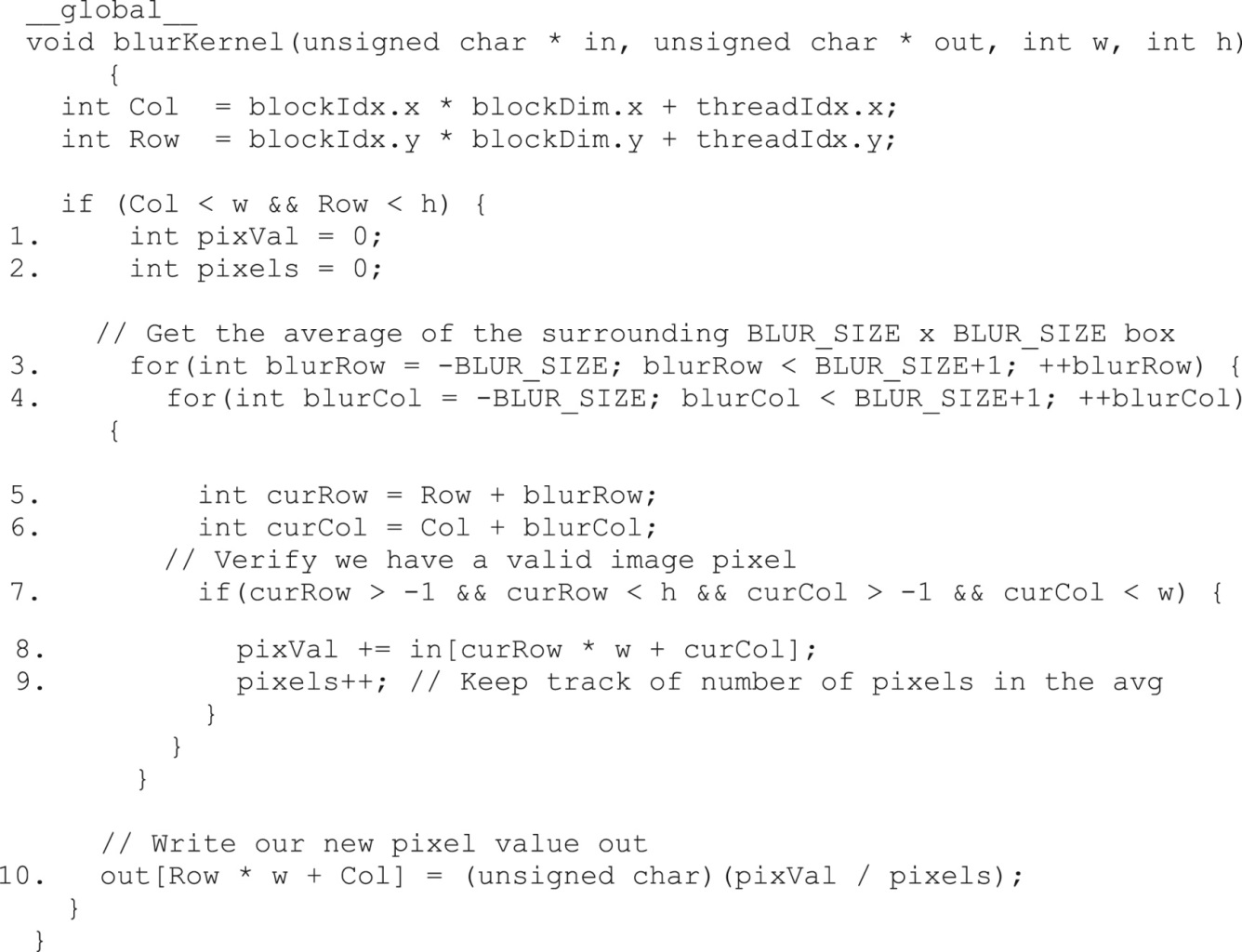 FIGURE 3.8: An image blur kernel.
Copyright © 2016 Elsevier  Inc. All rights reserved.
9
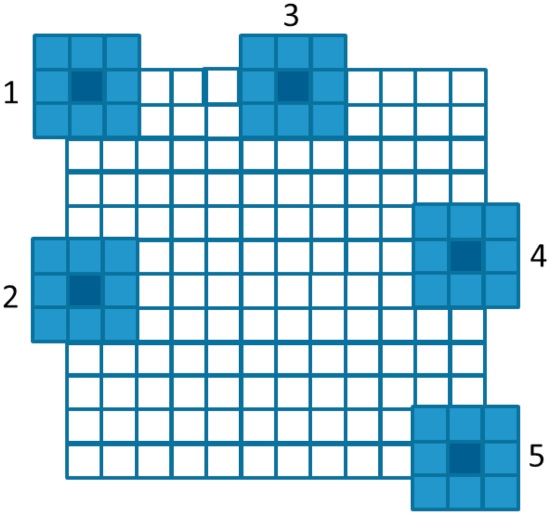 FIGURE 3.9: Handling boundary conditions for pixels near the edges of the image.
Copyright © 2016 Elsevier  Inc. All rights reserved.
10
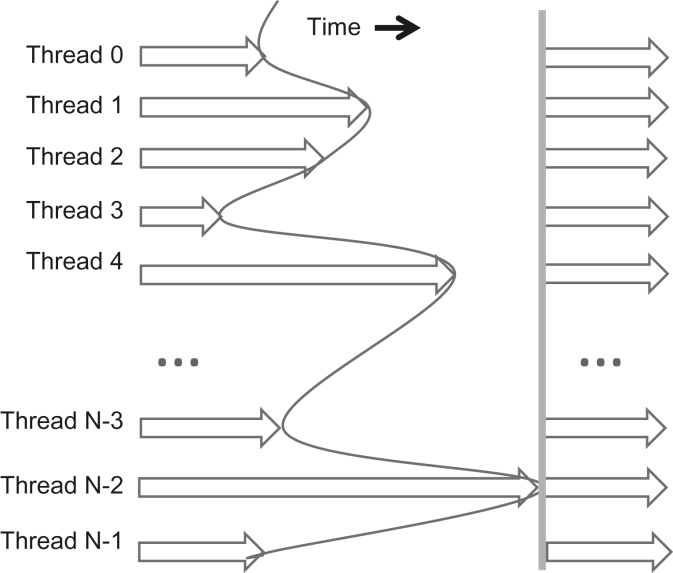 FIGURE 3.10: An example execution timing of barrier synchronization.
Copyright © 2016 Elsevier  Inc. All rights reserved.
11
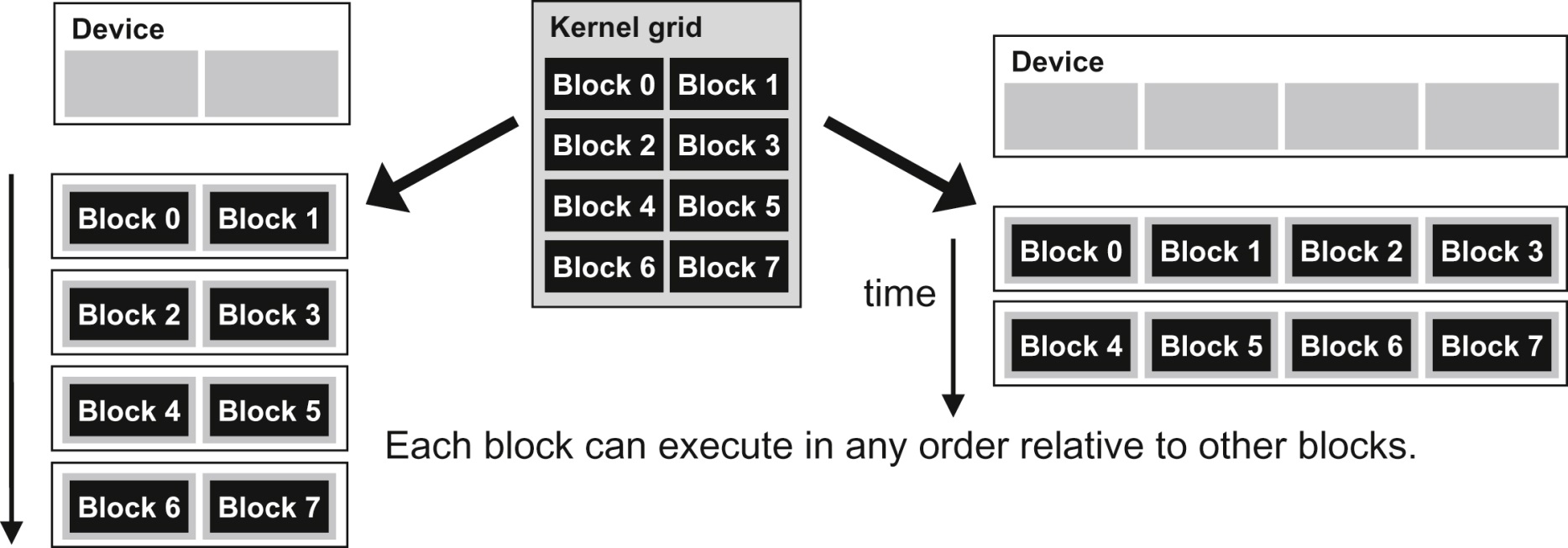 FIGURE 3.11: Lack of synchronization constraints between blocks enables transparent scalability for CUDA programs.
Copyright © 2016 Elsevier  Inc. All rights reserved.
12
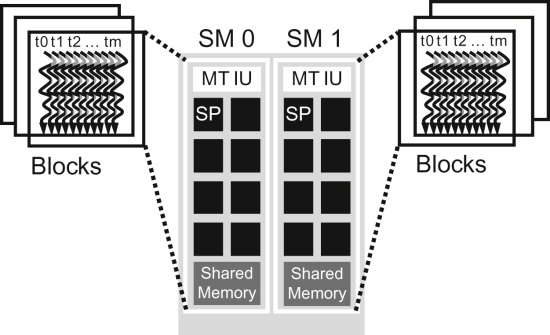 FIGURE 3.12: Thread block assignment to Streaming Multiprocessors (SMs).
Copyright © 2016 Elsevier  Inc. All rights reserved.
13
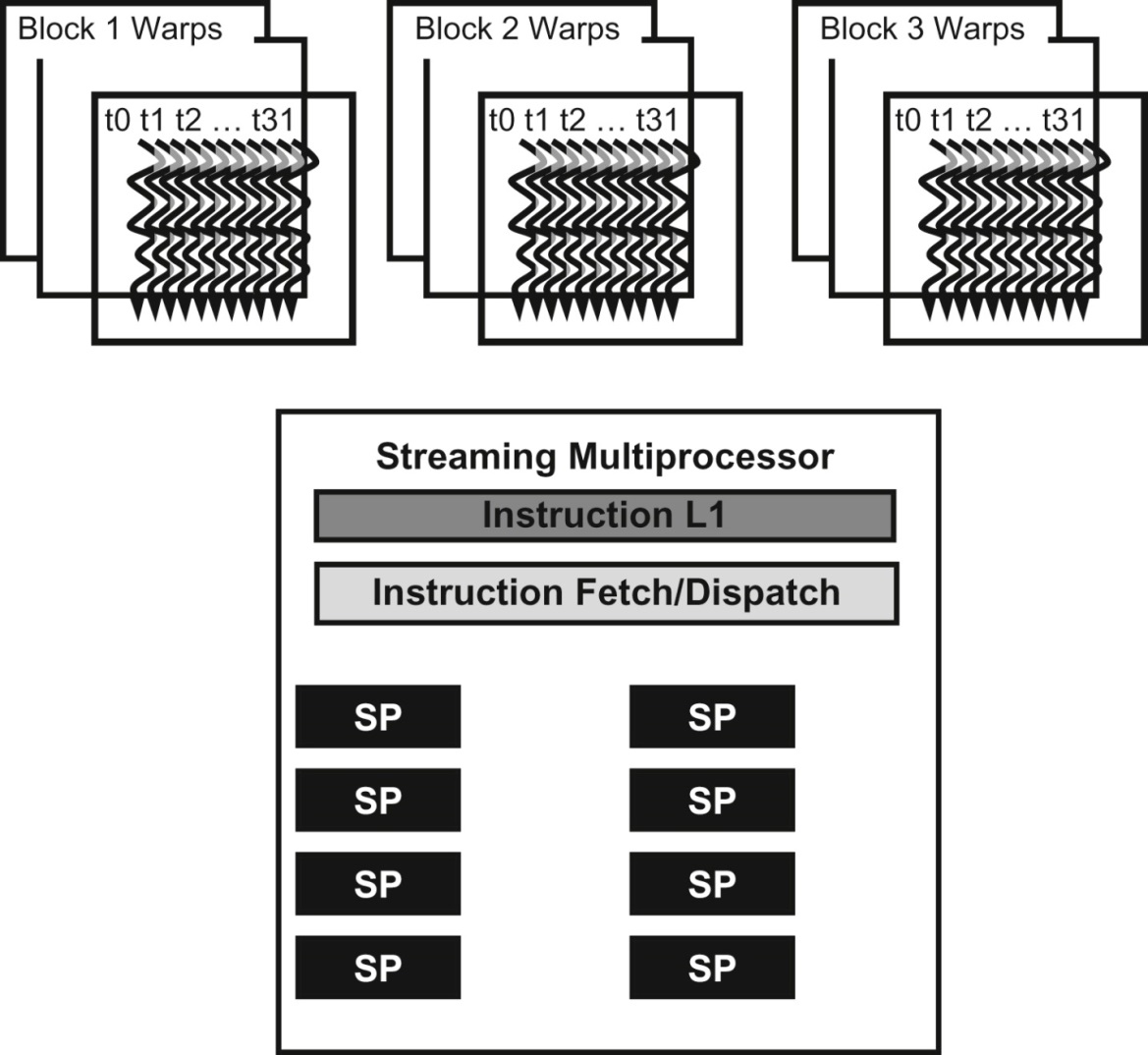 FIGURE 3.13: Blocks are partitioned into warps for thread scheduling.
Copyright © 2016 Elsevier  Inc. All rights reserved.
14